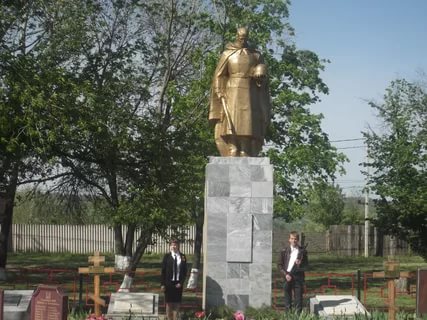 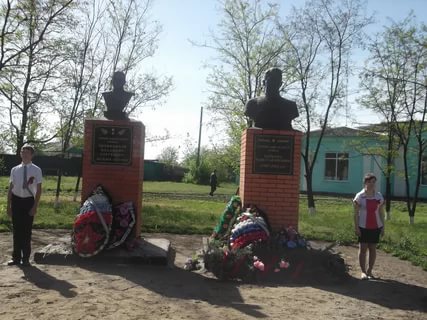 Инициативное бюджетированиеИнформационно-разъяснительный материалдля населения
Инициативное бюджетирование –это актуально!
У инициативного бюджетирования есть пять критериев.
Первый — это обсуждение бюджетных вопросов,  того, на что деньги потратить. 
Второй — участие представителей власти, которое придает легитимную силу инициативам. 
Третий — серийность процесса реализации, то есть механизм реализуется из года в год. 
Четвертый — обязательное публичное обсуждение, причем не формальное, когда учителей собирают по разнарядке и все единогласно голосуют, а реальное. 
Пятый  критерий — отчетность.
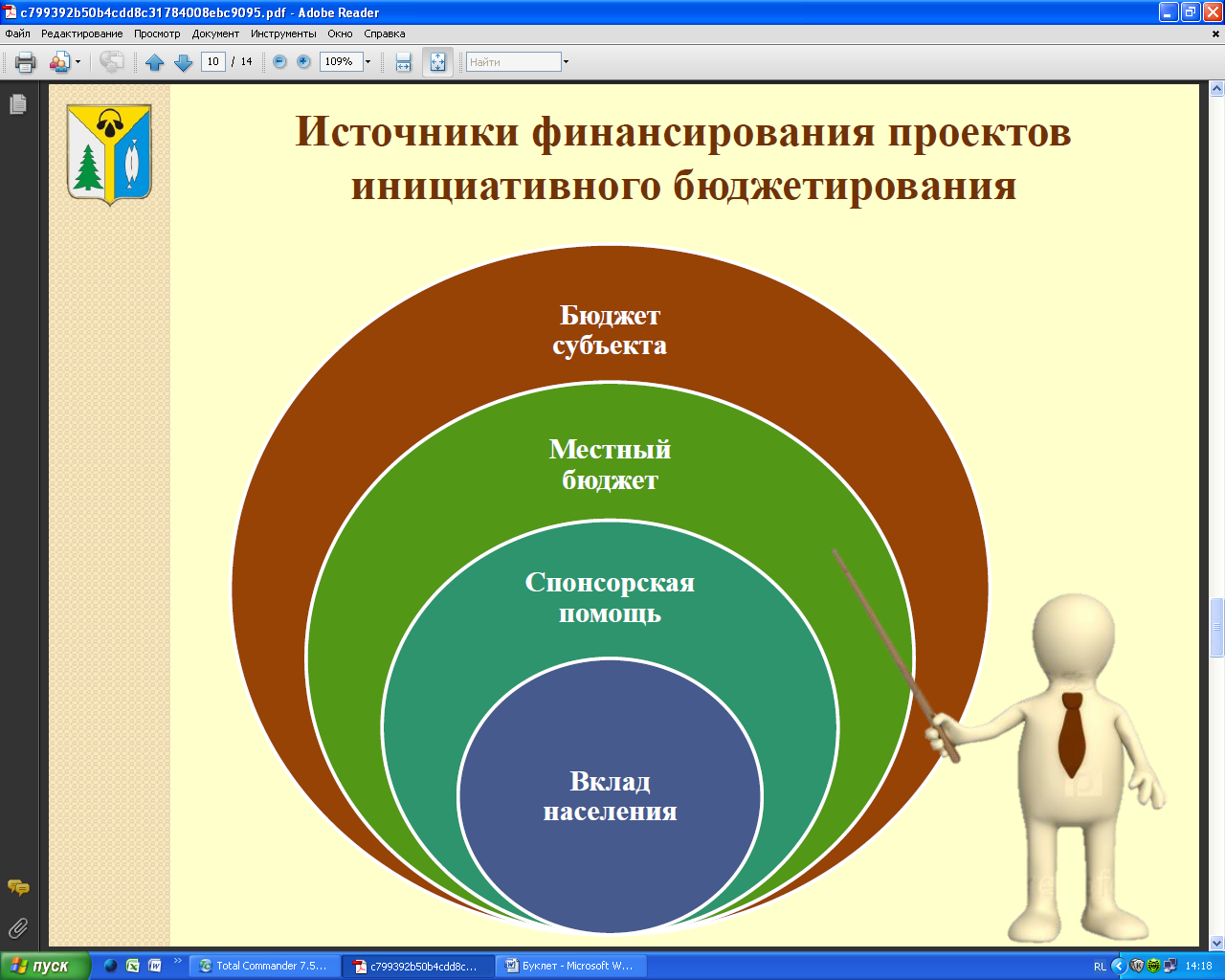